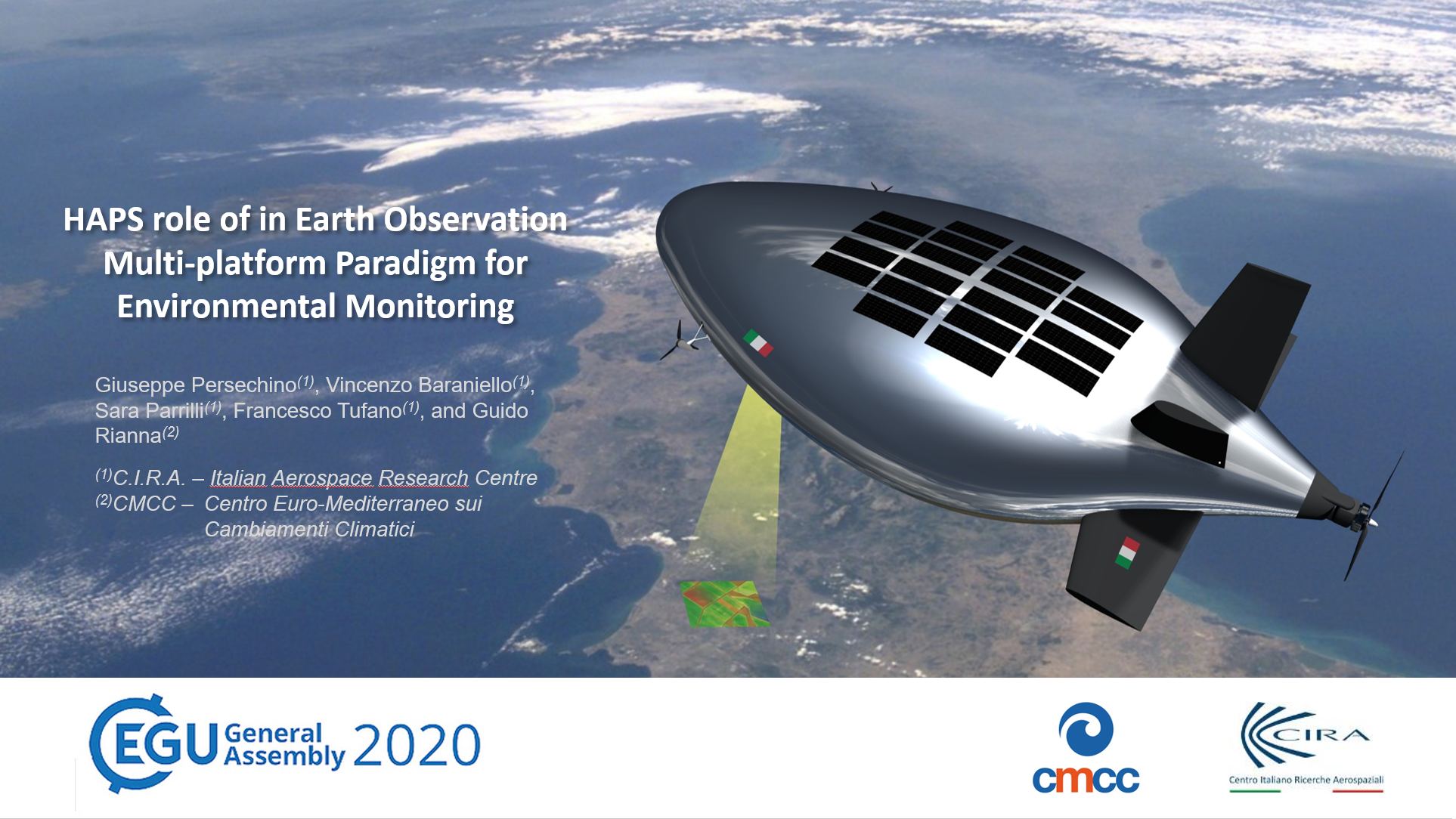 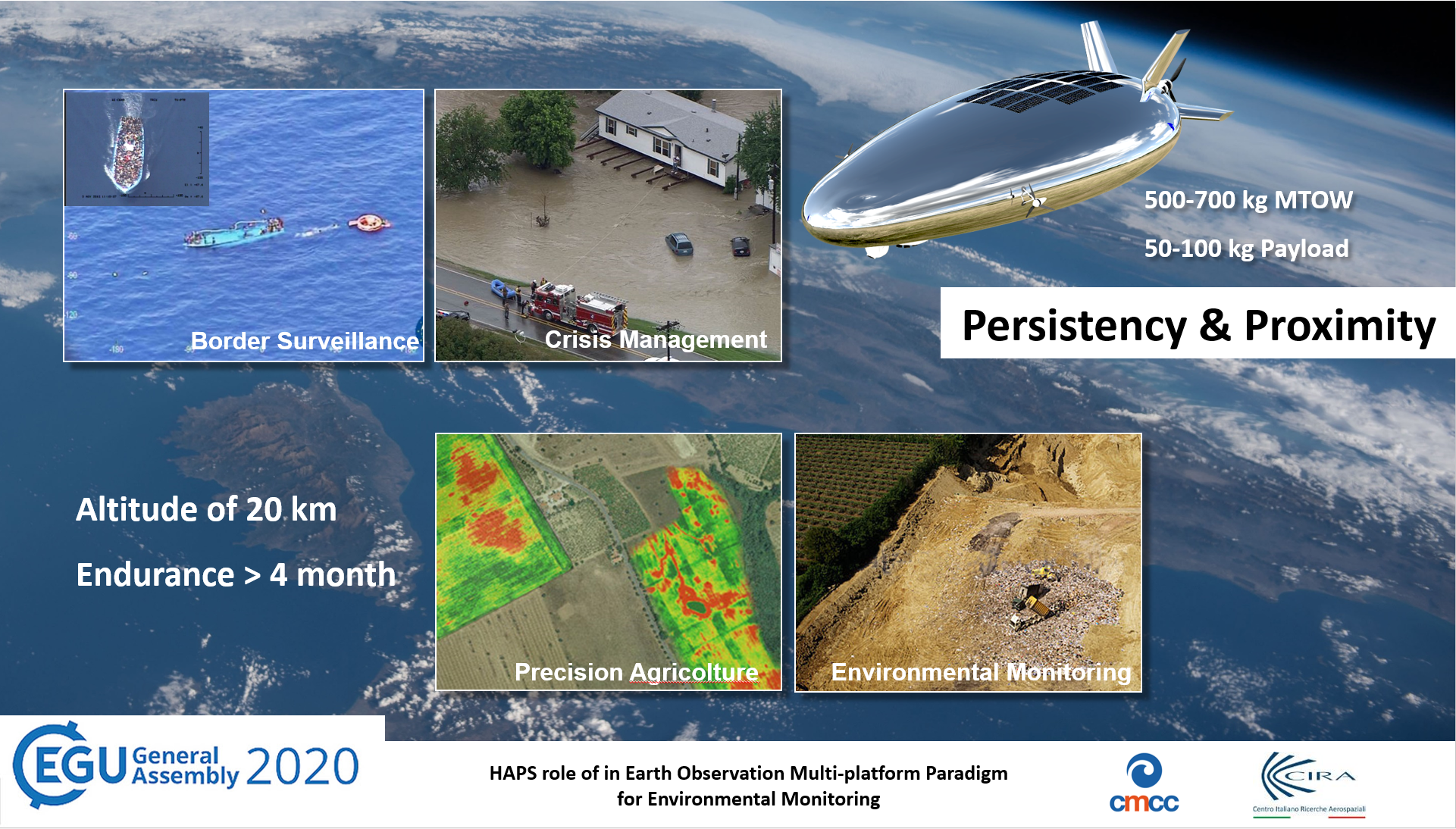 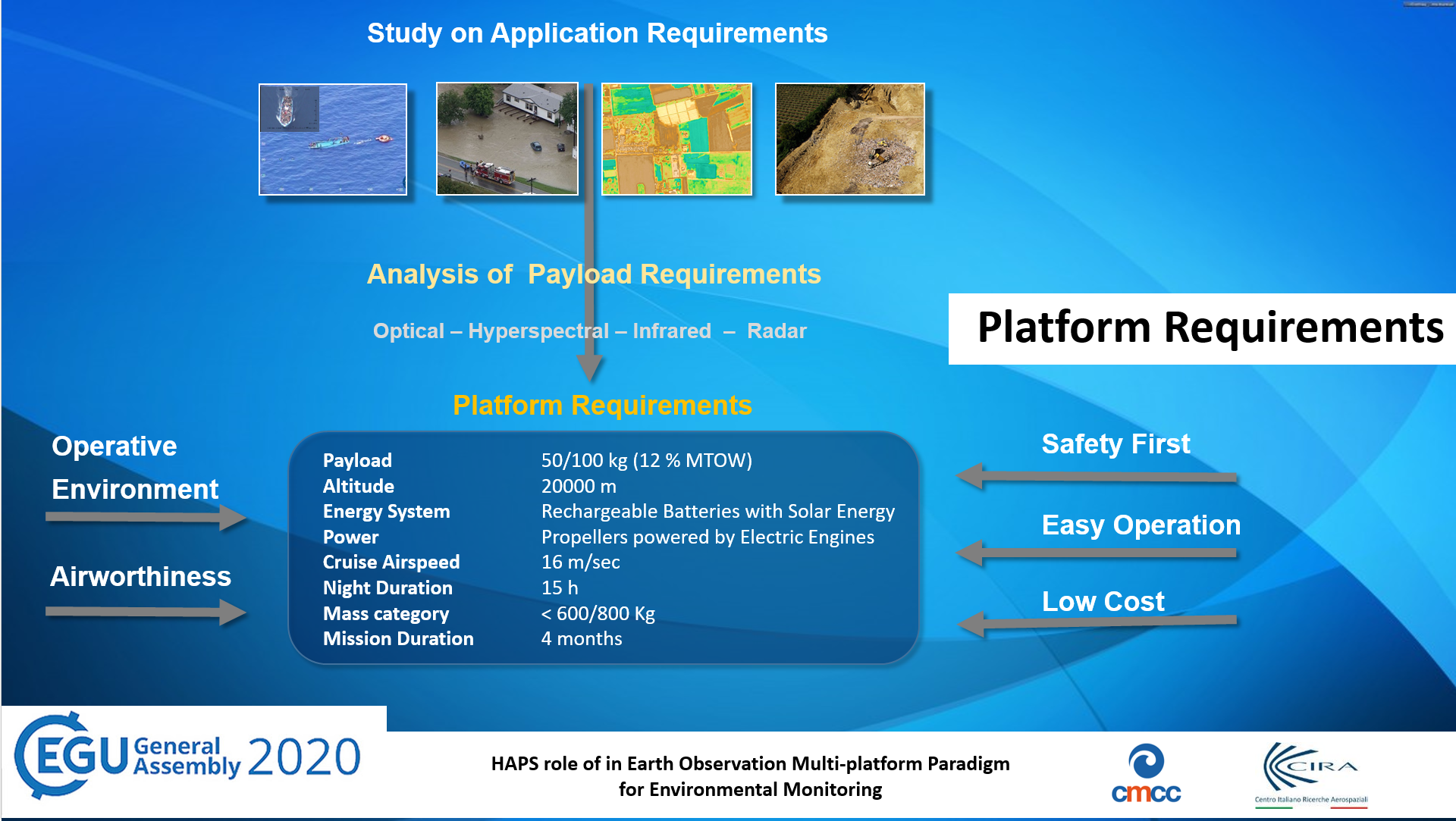 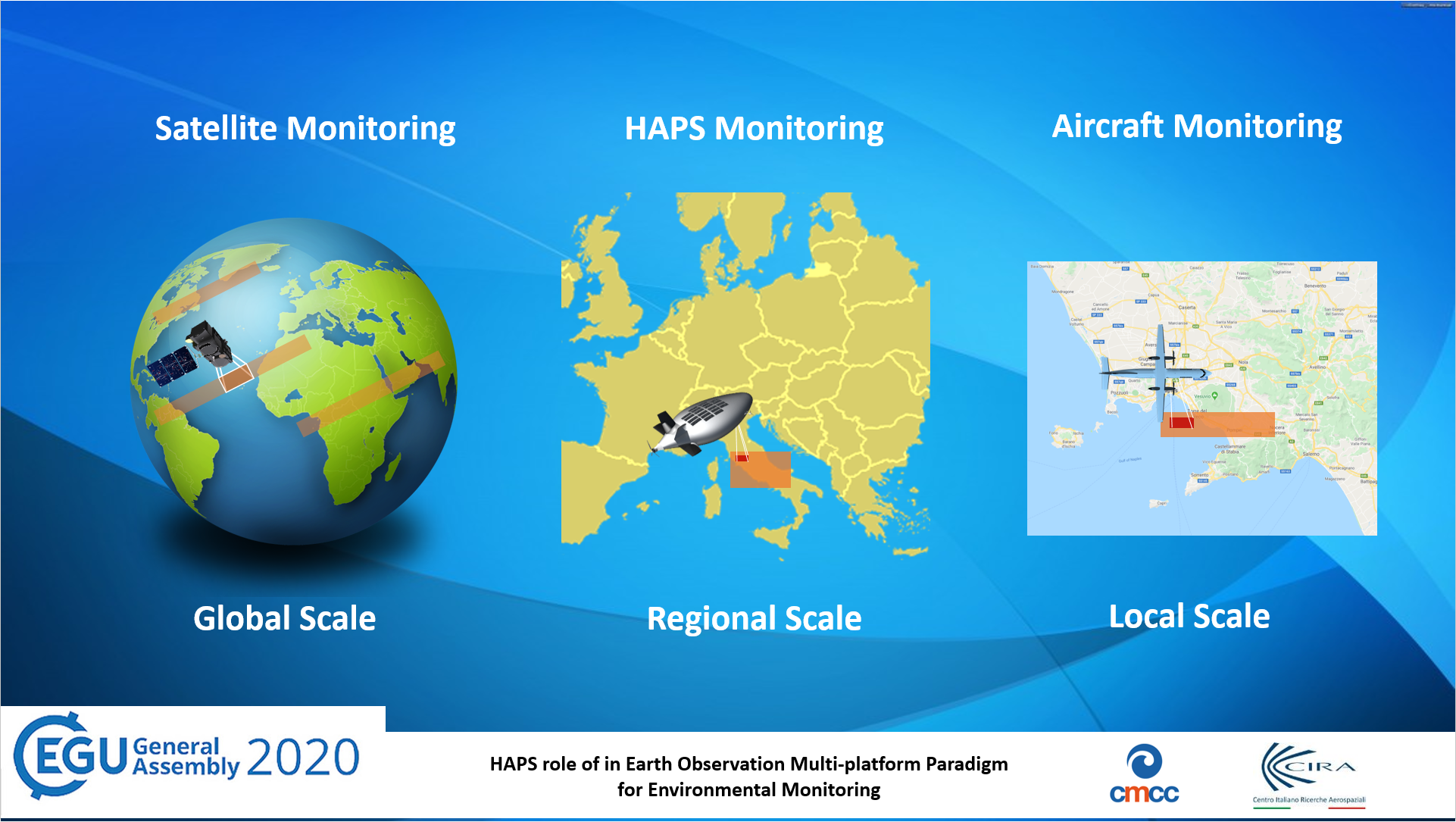 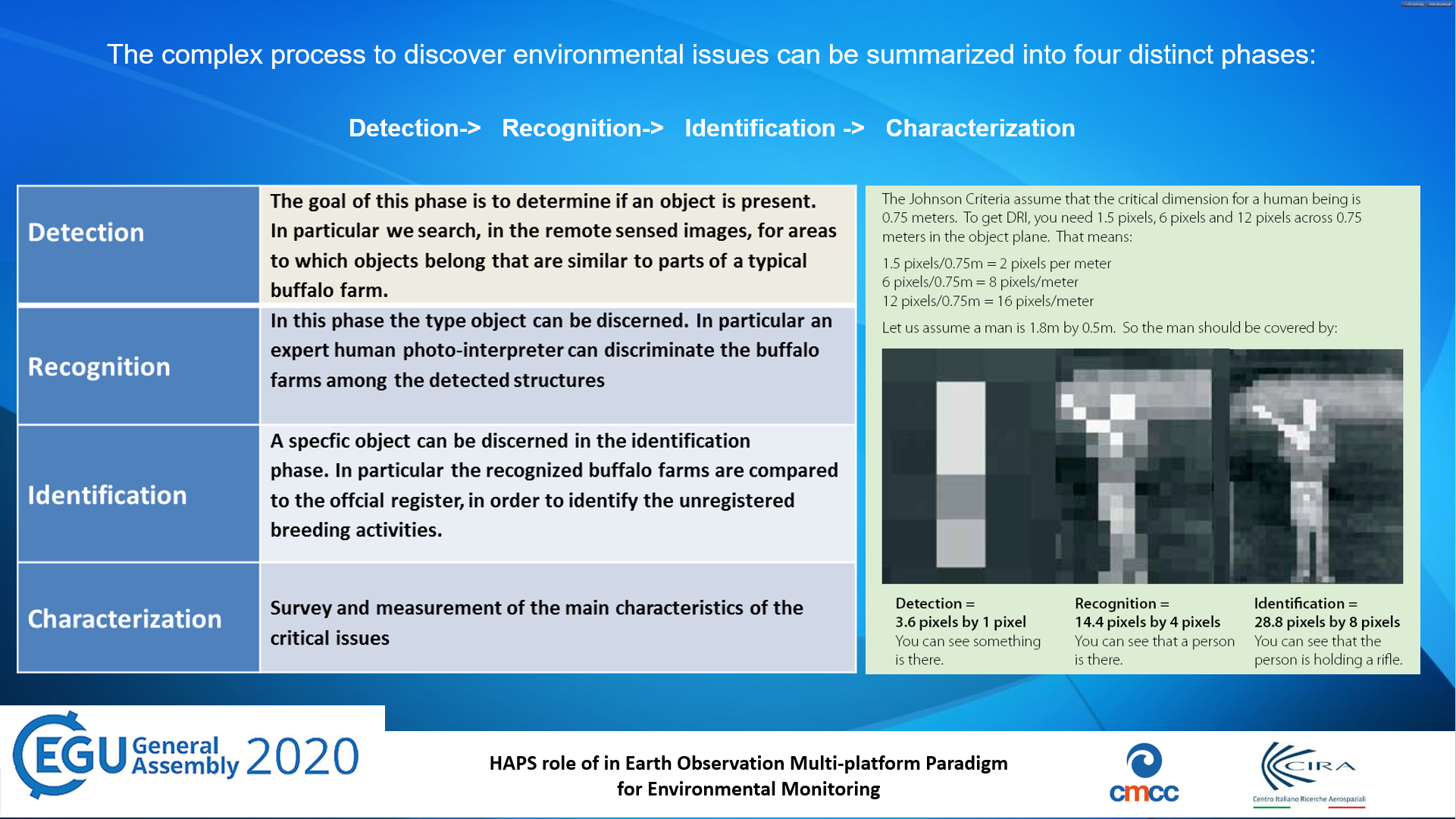 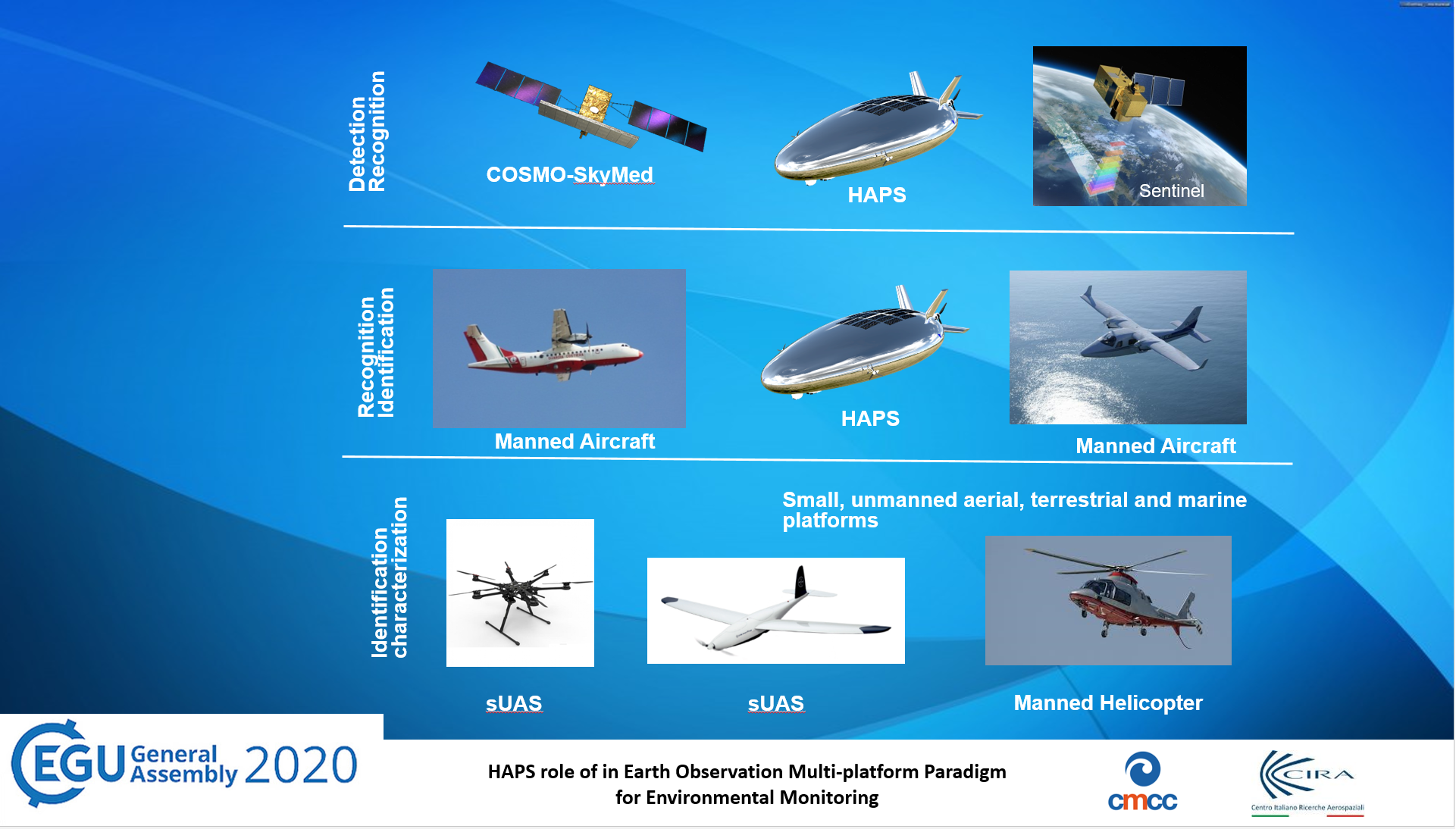 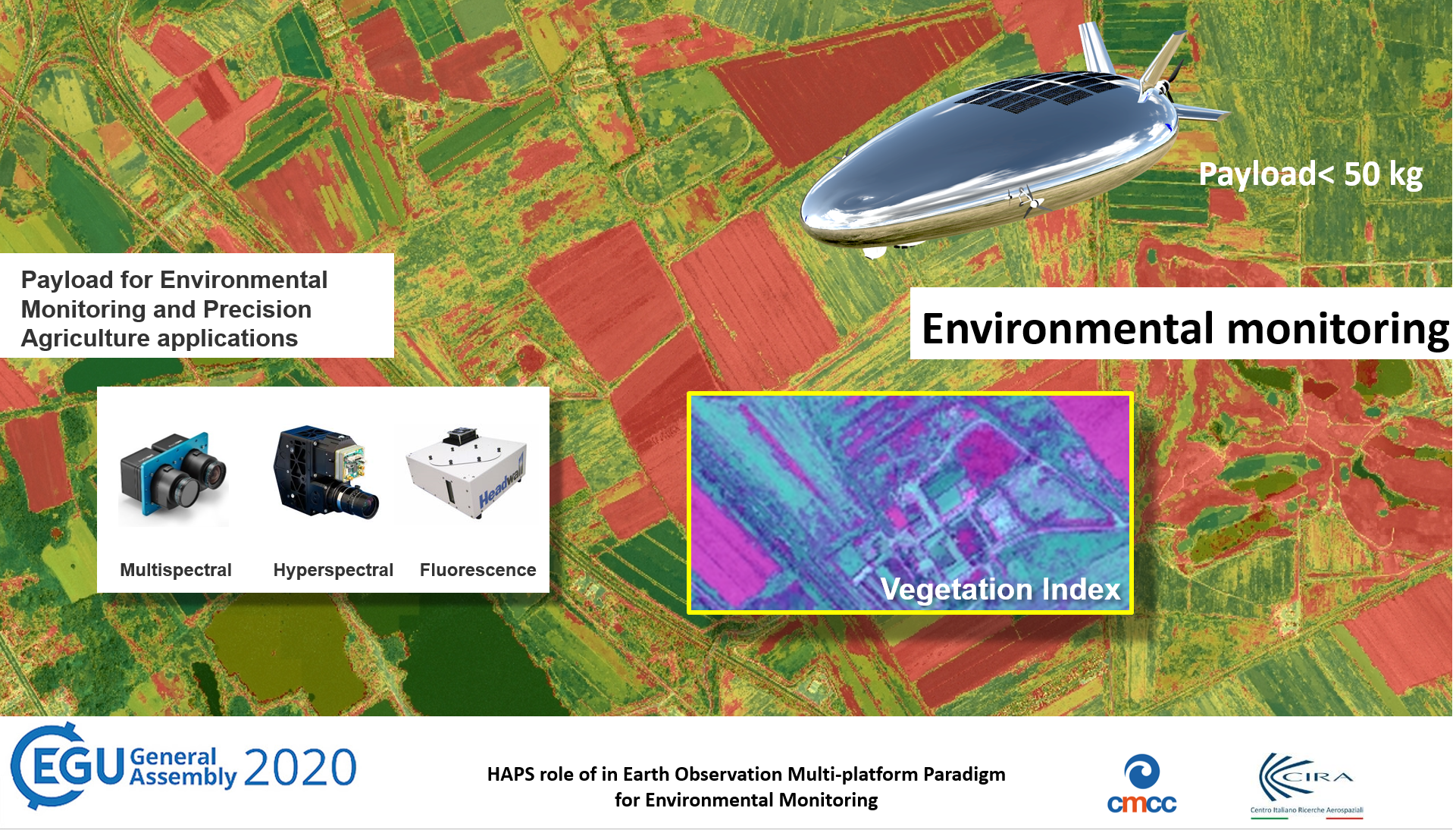 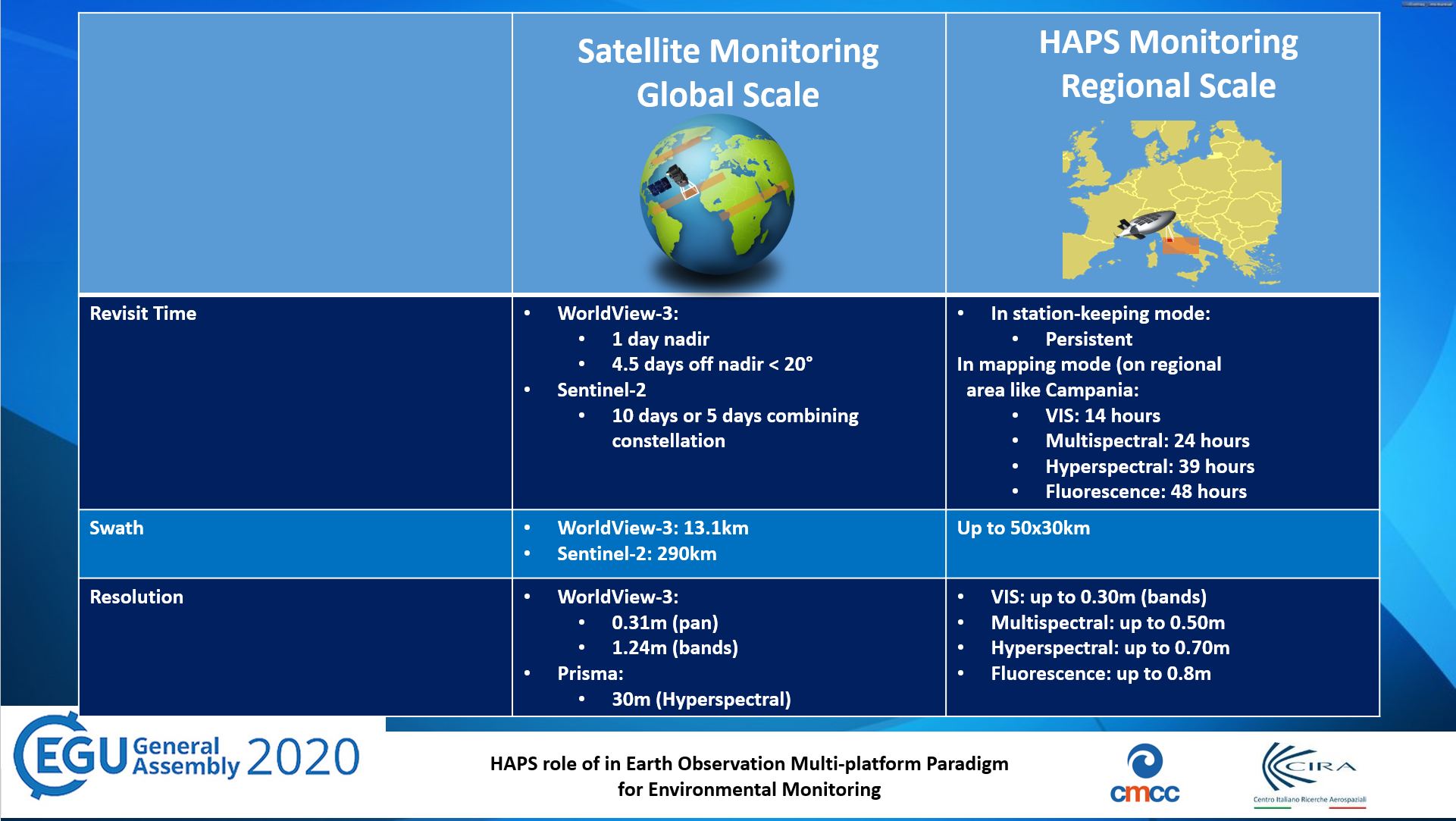 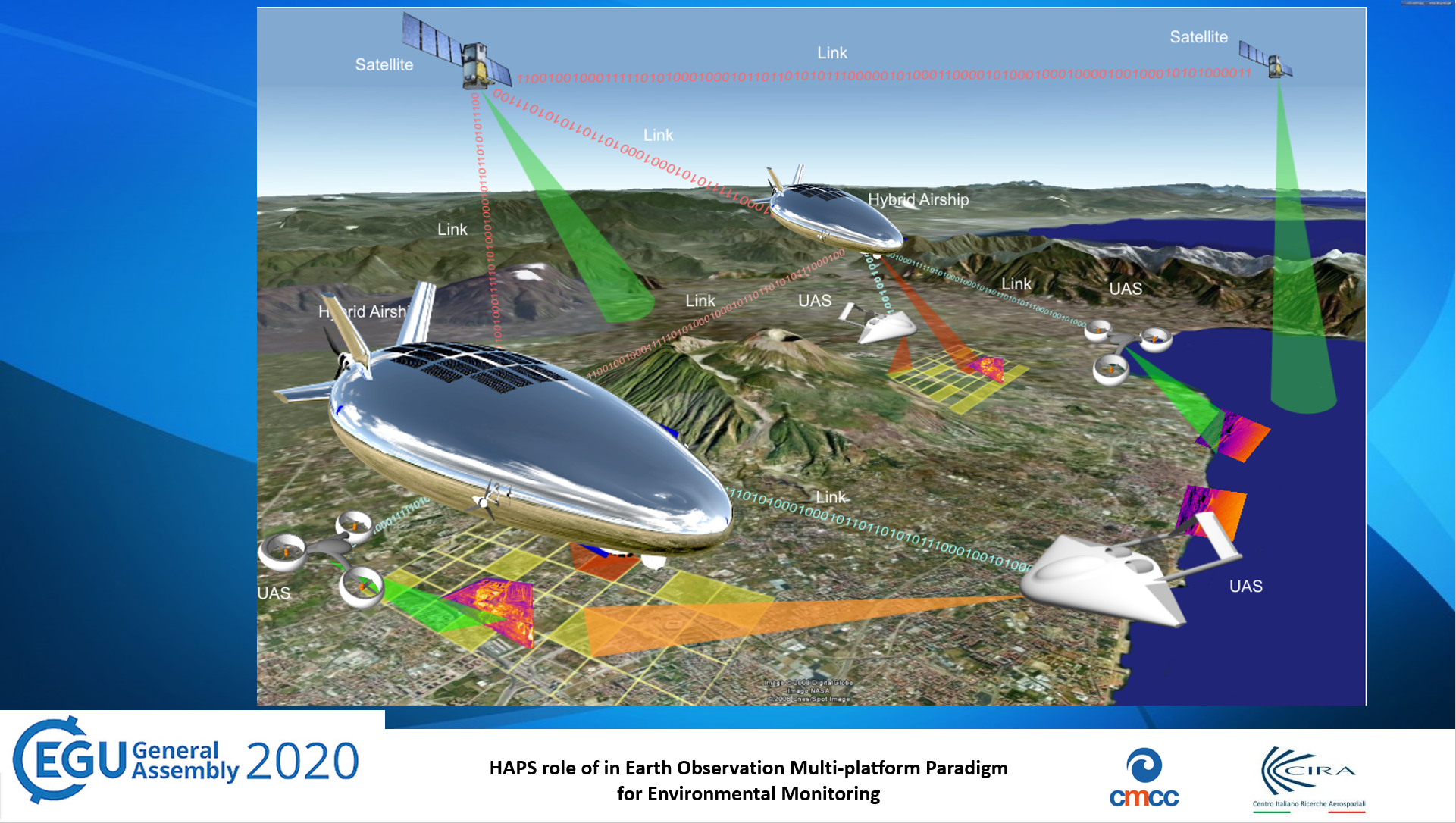 [Speaker Notes: Finally, this slide represent the main scenario in which the use of the CIRA HAPS platform, in synergy with Satellites and Unmanned Aerial Systems (UASs), leads to considerable application advantages. 
Indeed, as pointed out by many speakers, it is necessary to integrate the different technologies available in the Earth Observation ecosystem.]
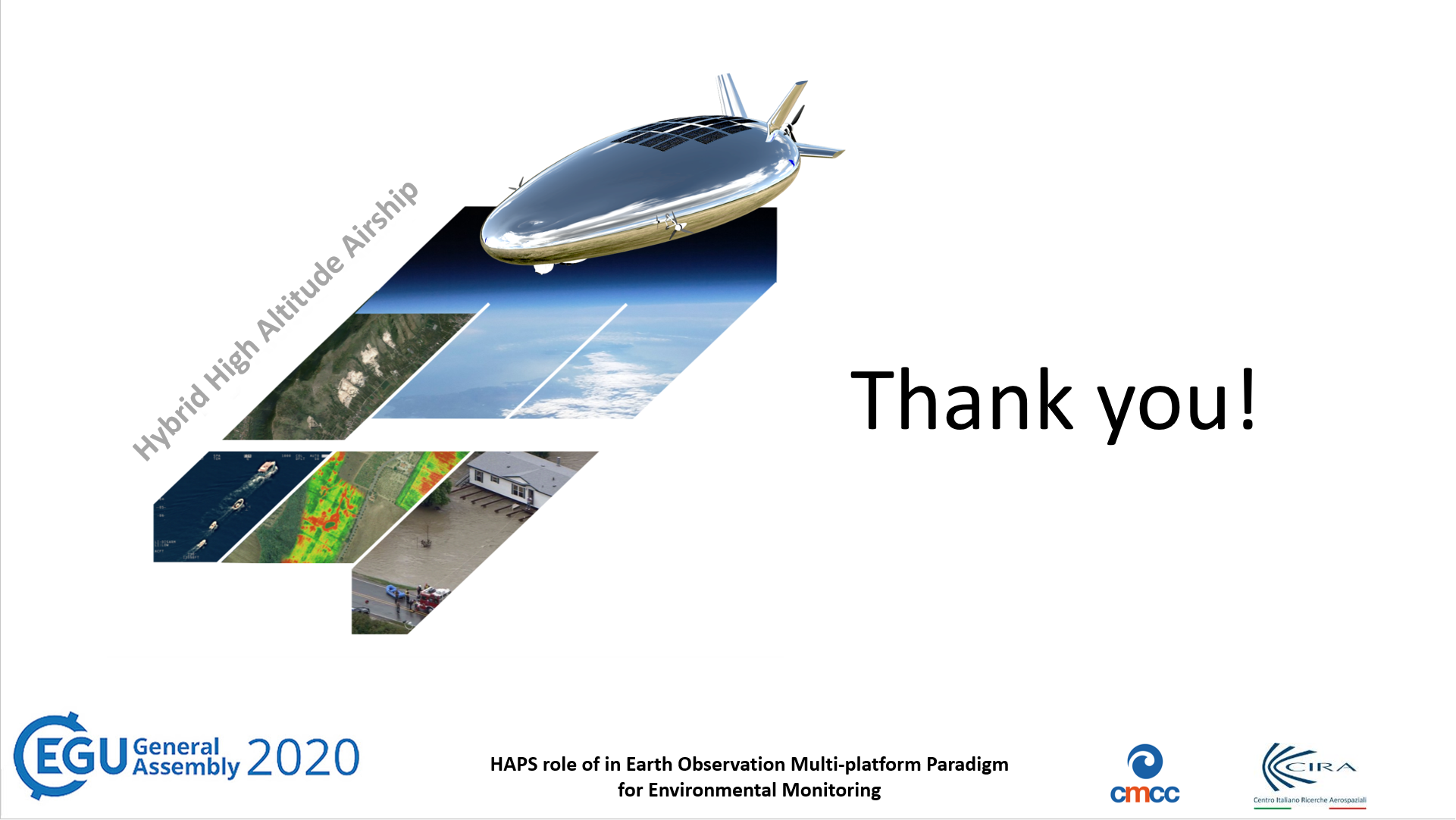